Санкт-Петербургская академия постдипломного педагогического образования
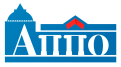 ФИЗИКА
9 класс
Тема урока: Цвета тел. Упражнения.
Учитель:  Евгеньев Александр Олегович
Гимназия №168 г. Санкт-Петербурга
2021
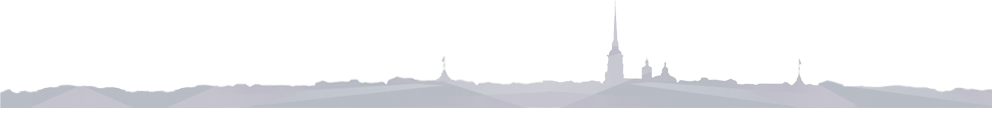 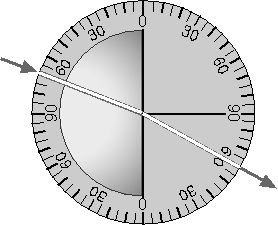 Задача № 1.
На рисунке представлен опыт по преломлению света. Пользуясь данными эксперимента, определите показатель преломления стекла.
Ответ округлите до двух знаков после запятой.
Решение
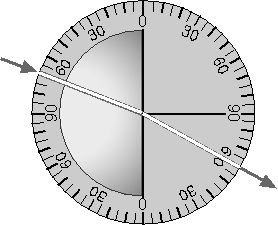 C
B
A
O
D
Задача № 2
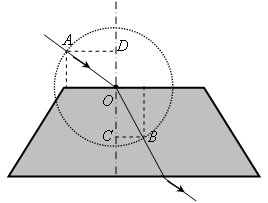 Найти показатель преломления стекла по данным рисунка, если
AD=8 см
OD=6 см
СB=4 см
OC=9 см
Ответ округлить до 1 знака после запятой.
Решение
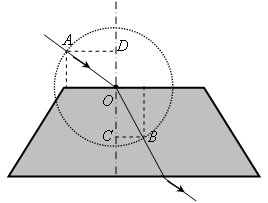 Задача № 3.
Луч света лазерной указки падает на поверхность стекла и распространяется в стекле со скоростью 200 000 км/с. Каков показатель преломления стекла?
Решение
Задача № 4.
В дно водоёма глубиной 2 м вертикально вбита свая длиной 1,2 м. Угол падения солнечных лучей на поверхность воды равен 30°. Постройте ход лучей, формирующих тень от сваи на дне водоёма, и определите её длину. Показатель преломления воды 1,33.
Решение
P
A
300
O
B
E
C
D
Q
Цвета.
Белый цвет – сумма всех цветов спектра.
При отражении:
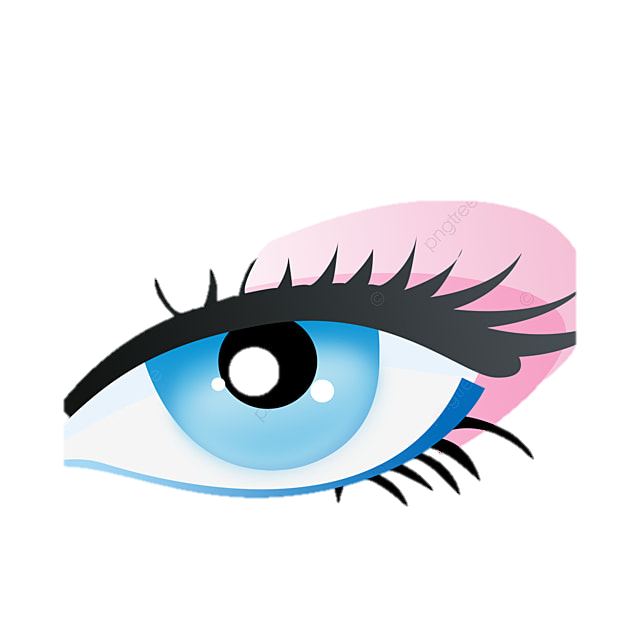 Цвета.
Белый цвет – сумма всех цветов спектра.
В проходящем через фильтр свете:
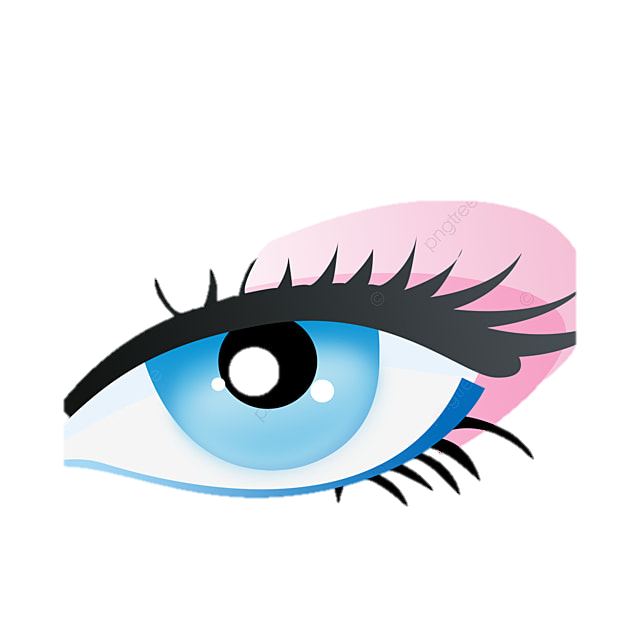 Задача:
Какие геометрические фигуры мы увидим, рассматривая эту картинку через идеальный синий фильтр? На каком фоне они будут находится?
Решение:
Синие треугольник и квадрат на чёрном фоне.
Спасибо за внимание,
До новых встреч!
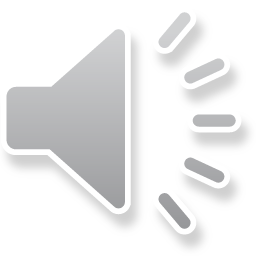